Chào mừng thầy cô và các em 
đến với môn Toán
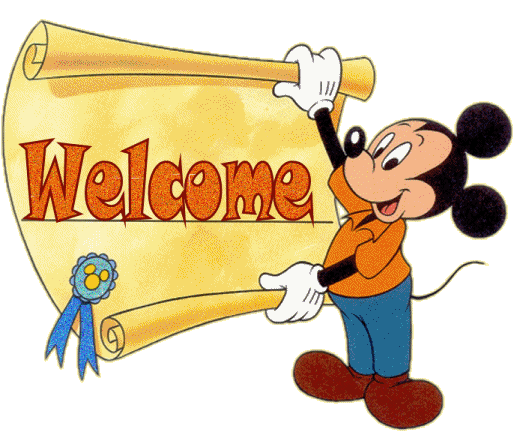 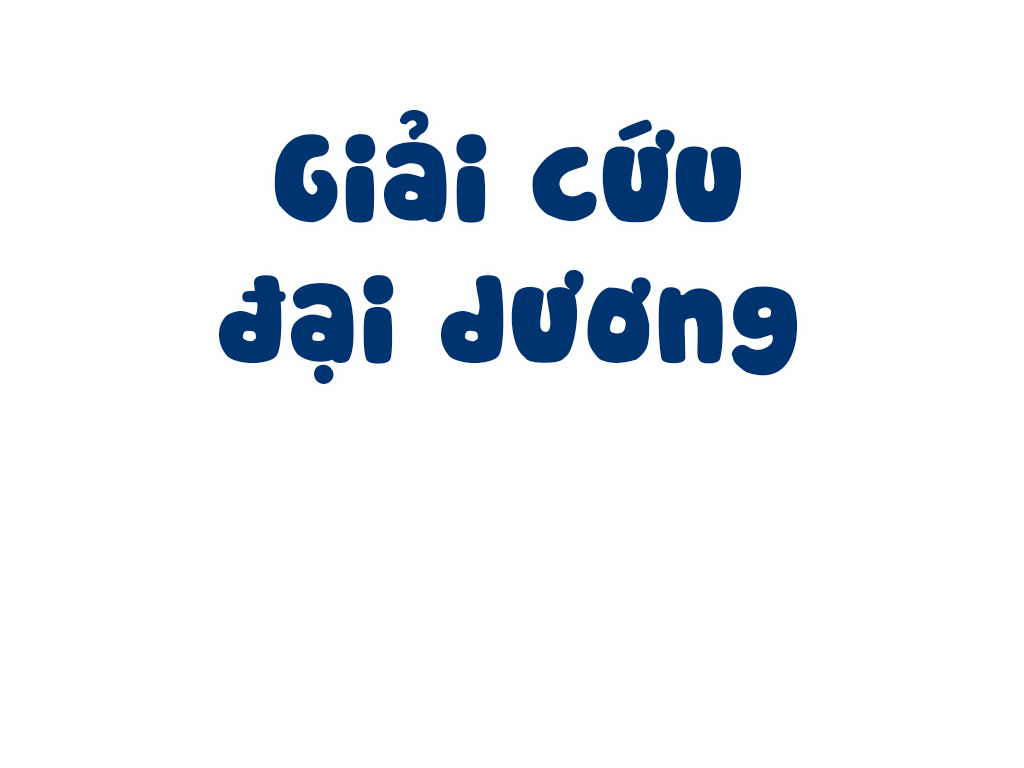 Tên phù thủy độc ác, nham hiểm                     đã bắt cóc hết sinh vật biển
Em hãy giúp các nàng tiên cá giải cứu các sinh vật biển nhé!
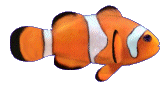 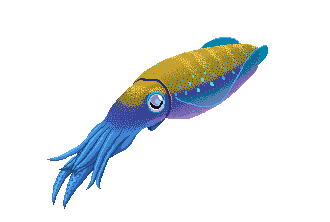 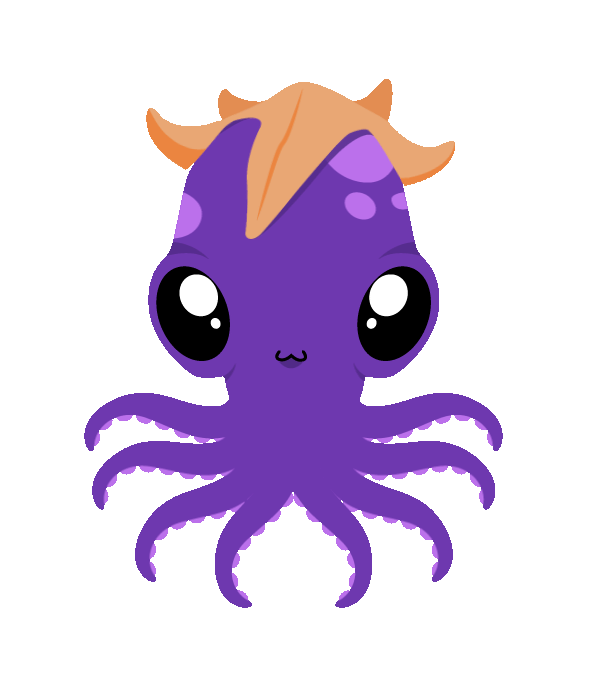 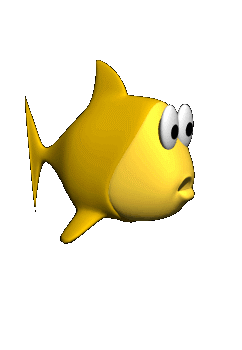 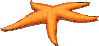 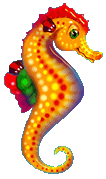 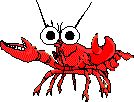 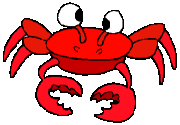 VỀ NHÀ THÔI
Hình dưới đây là hình vẽ gì?
B
A
Đường thẳng
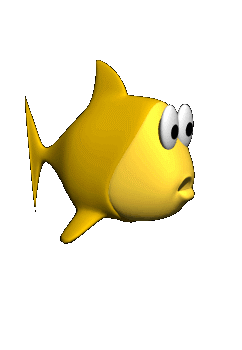 Đây là hình gì?
Hình tam giác
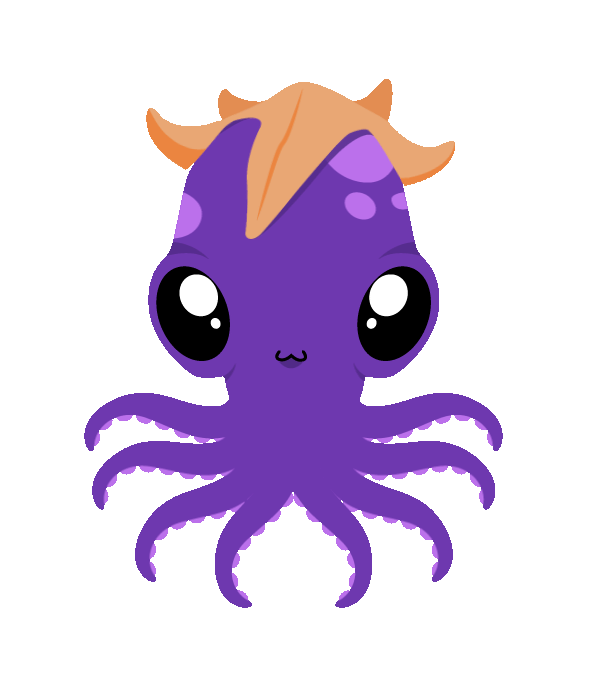 Đây là hình gì?
Hình tứ giác
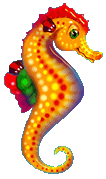 Đây là hình gì?
Hình vuông
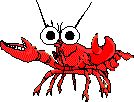 Đây là hình gì?
Hình tròn
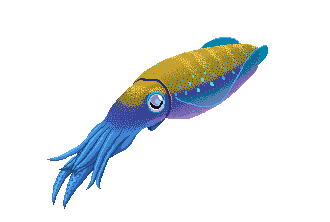 Hình dưới đây là hình vẽ gì?
Đường gấp khúc
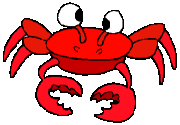 Cảm ơn bạn vì đã giúp chúng mình. Tặng bạn viên ngọc trai tuyệt đẹp này!
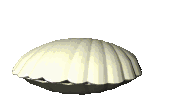 CHỦ ĐỀ 5
LÀM QUEN VỚI HÌNH PHẲNG
BÀI 27: THỰC HÀNH GẤP, CẮT, GHÉP, XẾP HÌNH. VẼ ĐOẠN THẲNG
TIẾT 1
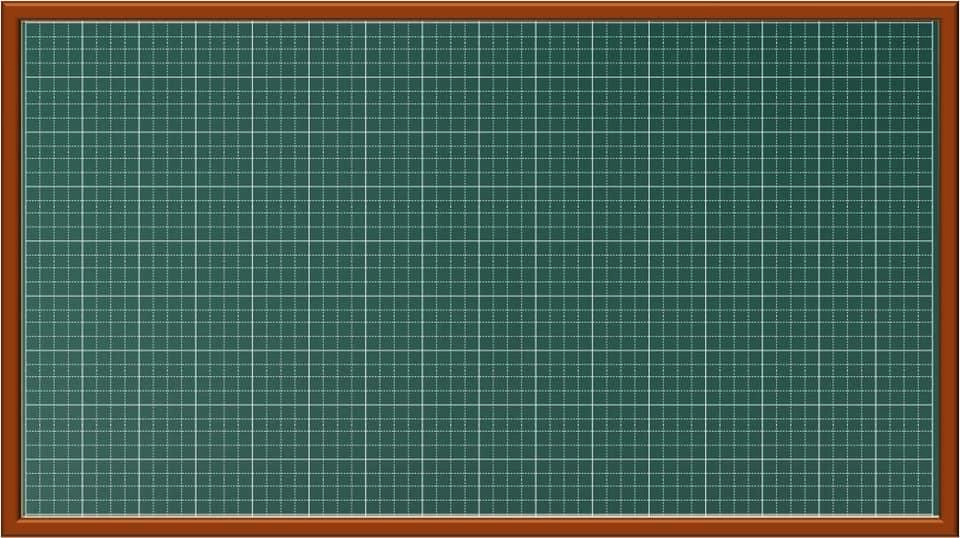 Thứ hai ngày 13 tháng 12 năm 2021
Toán
Thực hành gấp, cắt, ghép, xếp hình.
Yêu cầu cần đạt
1.Nhận dạng được các hình đã học.
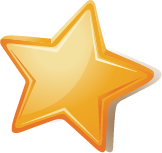 2. Nhận biết và thực hiện được việc gấp, cắt, ghép, xếp và tạo hình gắn với việc sử dụng bộ đồ dùng học tập cá nhân.
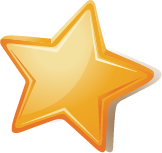 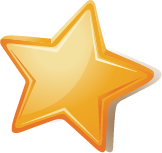 3.Thực hiện được vẽ đoạn thẳng có độ dài cho trước.
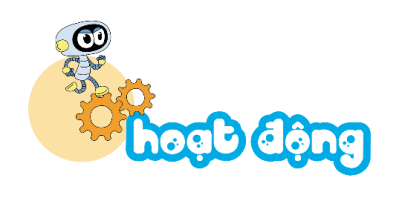 Dùng một tờ giấy hình chữ nhật, gấp rồi cắt thành một hình vuông và một hình chữ nhật (theo mẫu).
1
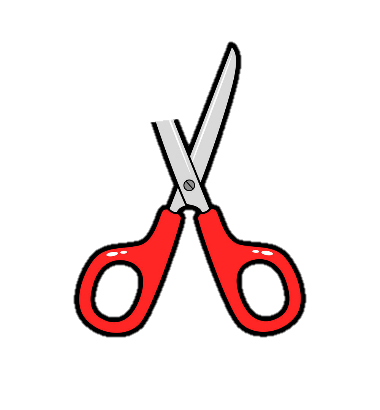 Gấp rồi cắt một hình vuông thành bốn hình tam giác.
2
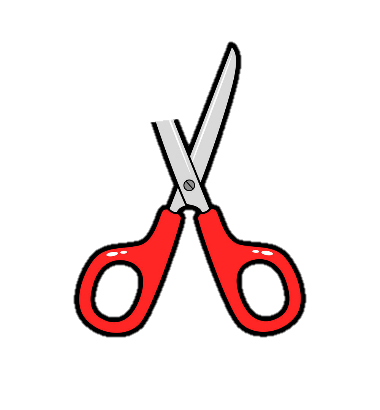 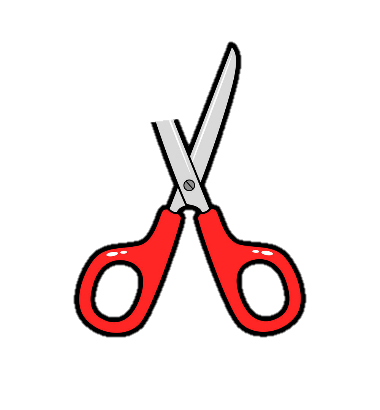 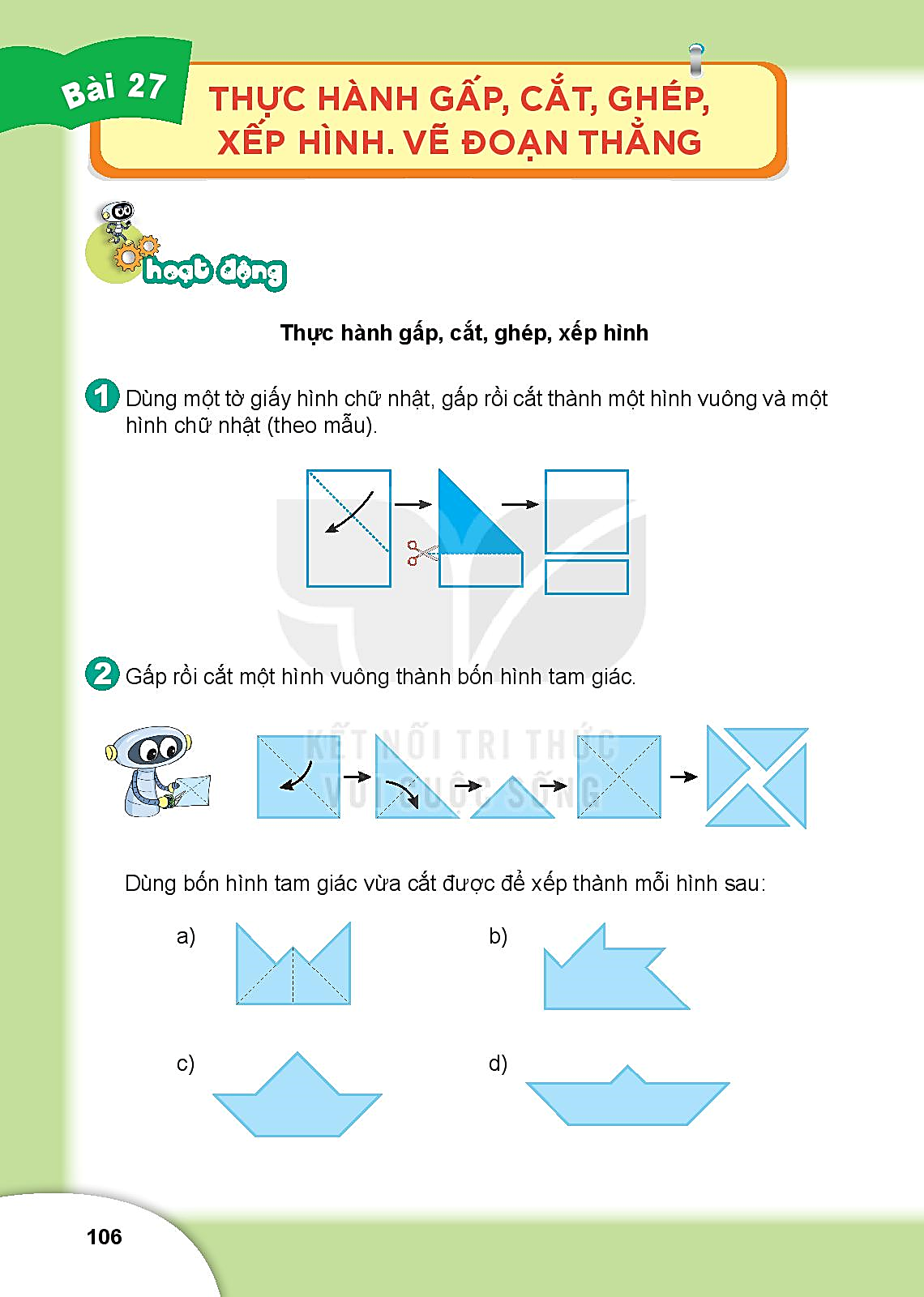 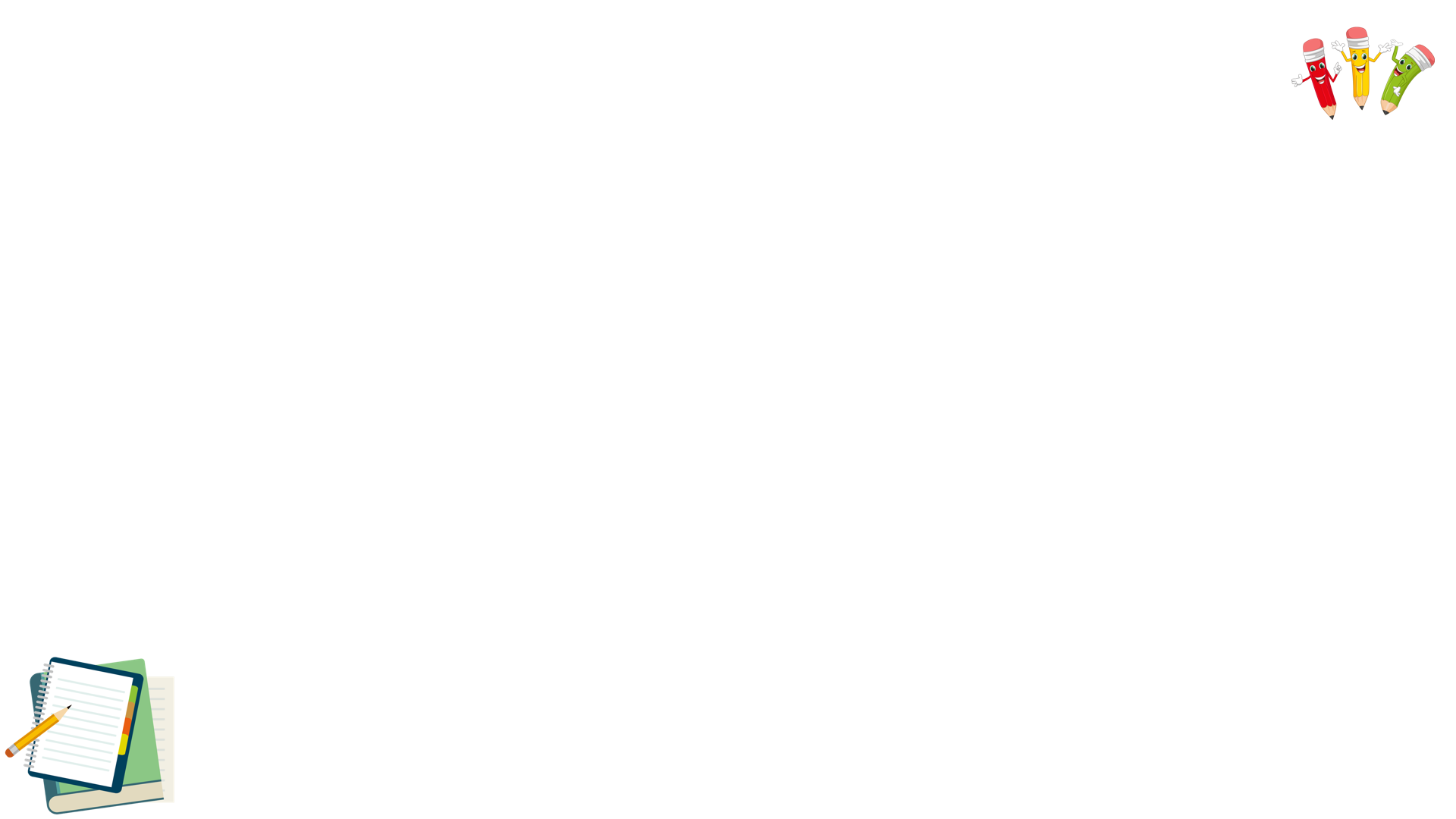 Dùng bốn hình tam giác vừa cắt được để xếp thành mỗi hình sau:
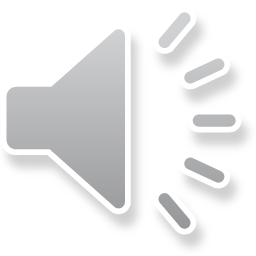 Cắt hình đã cho thành 2 phần để ghép lại được một hình vuông (theo mẫu).
3
a)                                                    b)
Hình nào ở cột bên trái ghép được hình ở cột bên phải
a)
4
2
1
1
3
Hình nào ở cột bên trái ghép được hình ở cột bên phải
b)
4
2
1
3
Yêu cầu cần đạt
1.Nhận dạng được các hình đã học.
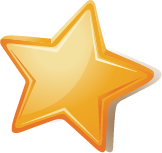 2. Nhận biết và thực hiện được việc gấp, cắt, ghép, xếp và tạo hình gắn với việc sử dụng bộ đồ dùng học tập cá nhân.
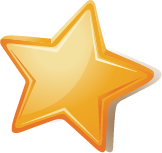 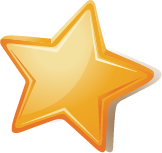 3.Thực hiện được vẽ đoạn thẳng có độ dài cho trước.
Hoạt động tiếp nối
- Về ôn lại bài.
- Chuẩn bị bài sau.
Hương Thảo: tranthao121004@gmail.com
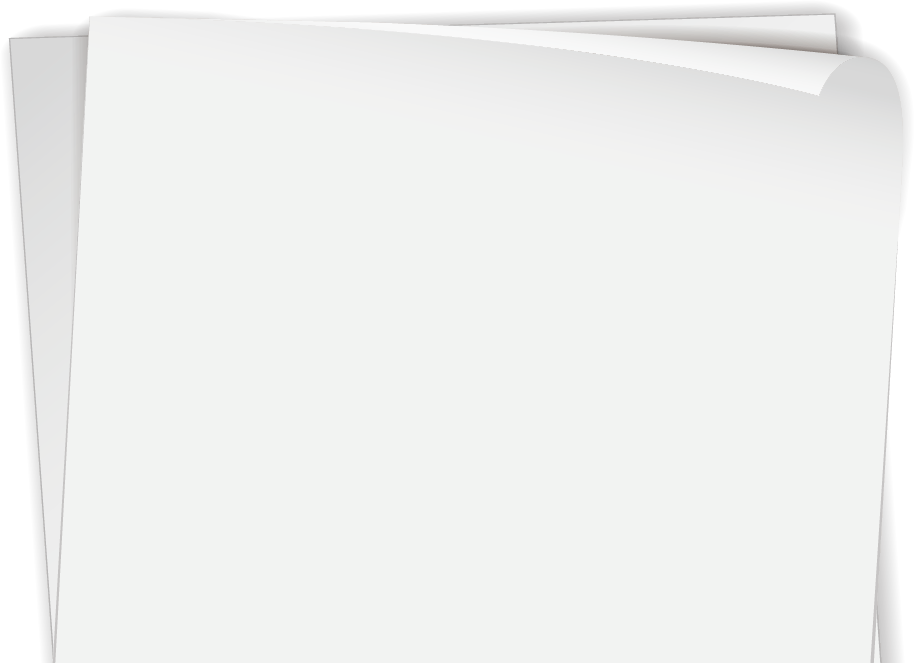 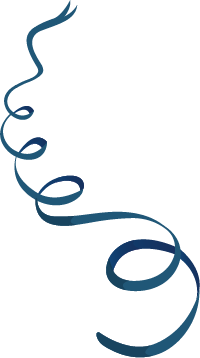 Tạm biệt và hẹn gặp lại 
các con vào những tiết học sau!
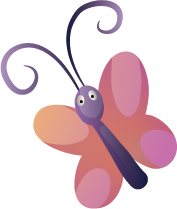 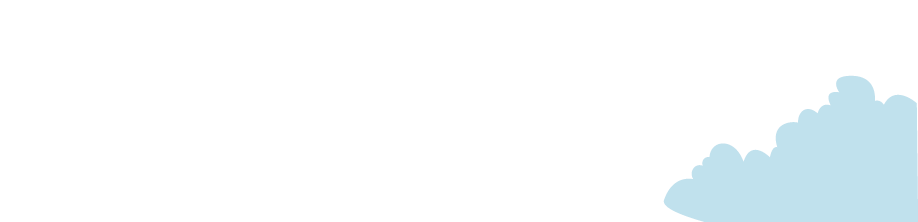 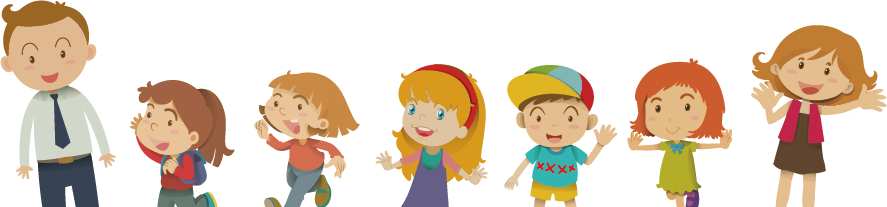 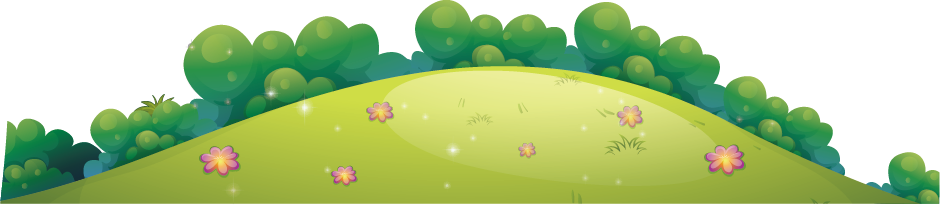 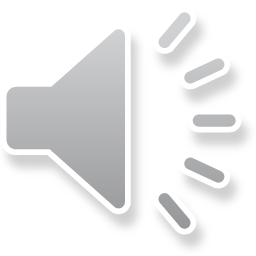